De samiske suksesshistoriene vi kan lære av, hva virker i samepolitikken
Statssekretær Anne Karin Olli
Grunnloven § 108 

Det påligger statens myndigheter å legge forholdene til rette for at den samiske folkegruppe kan sikre og utvikle sitt språk, sin kultur og sitt samfunnsliv.
2
Hvordan ta tilbake sin sjøsamiske identitet?
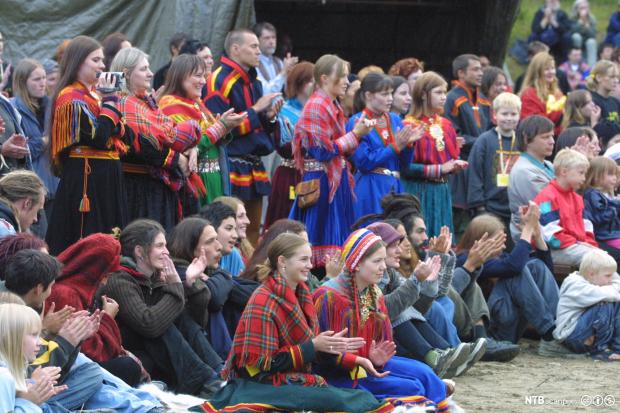 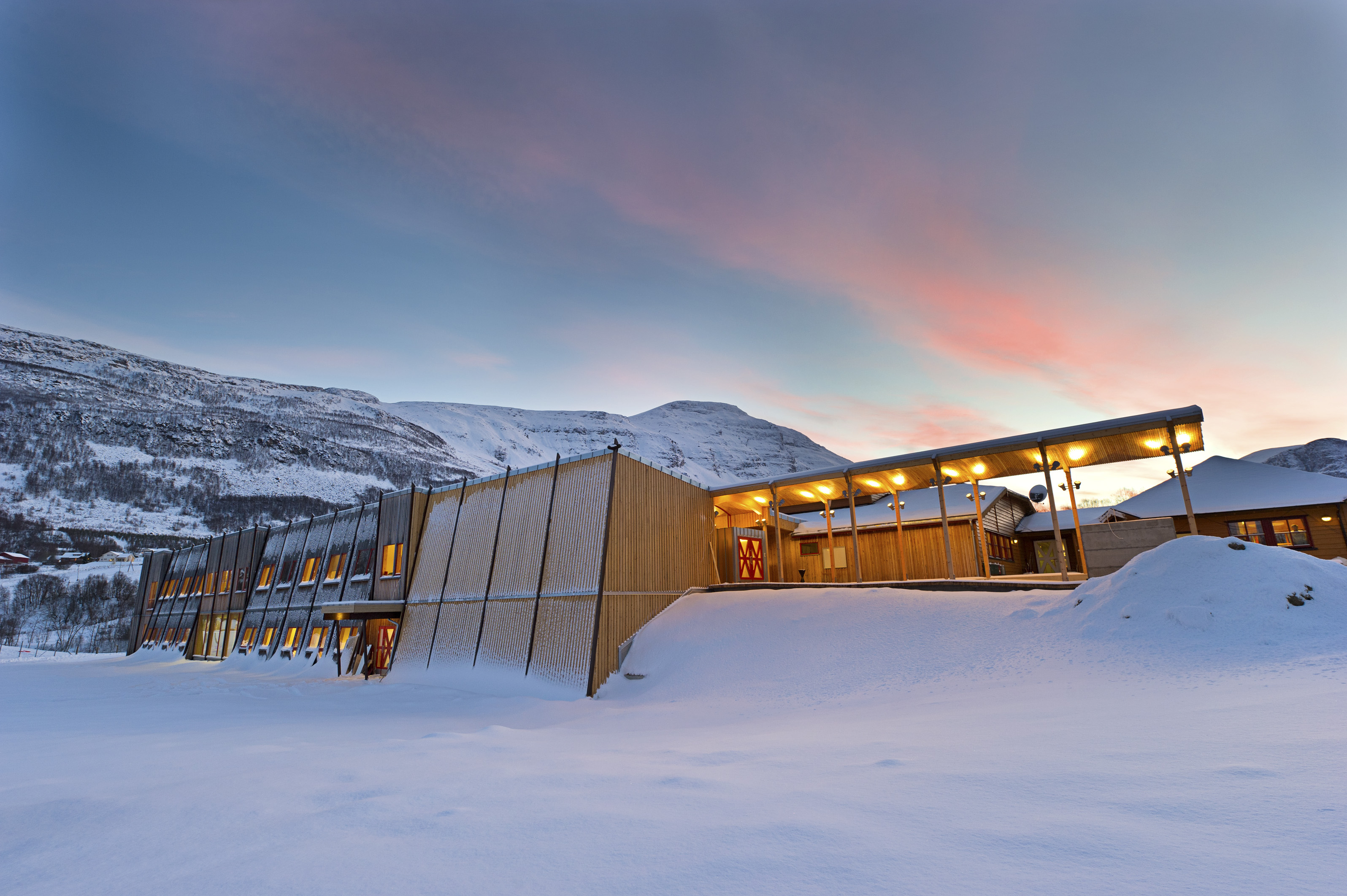 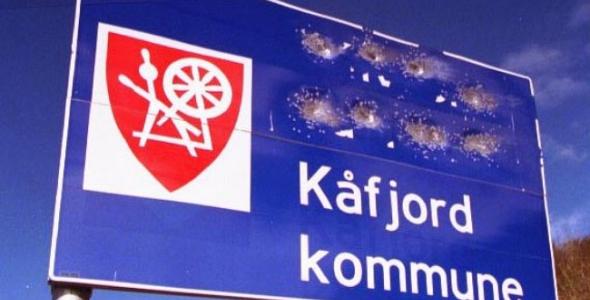 3
Samiske veivisere – et knippe minner fra 2004 fram til i dag
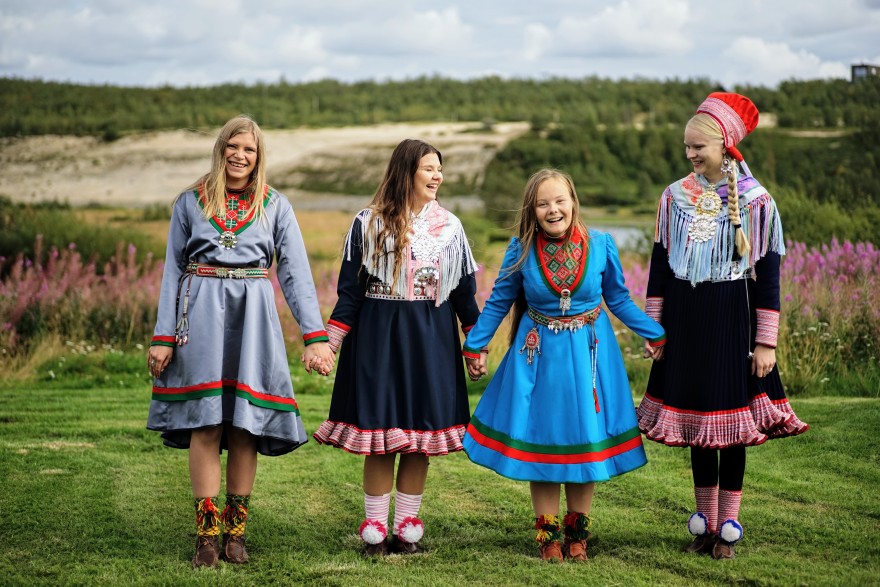 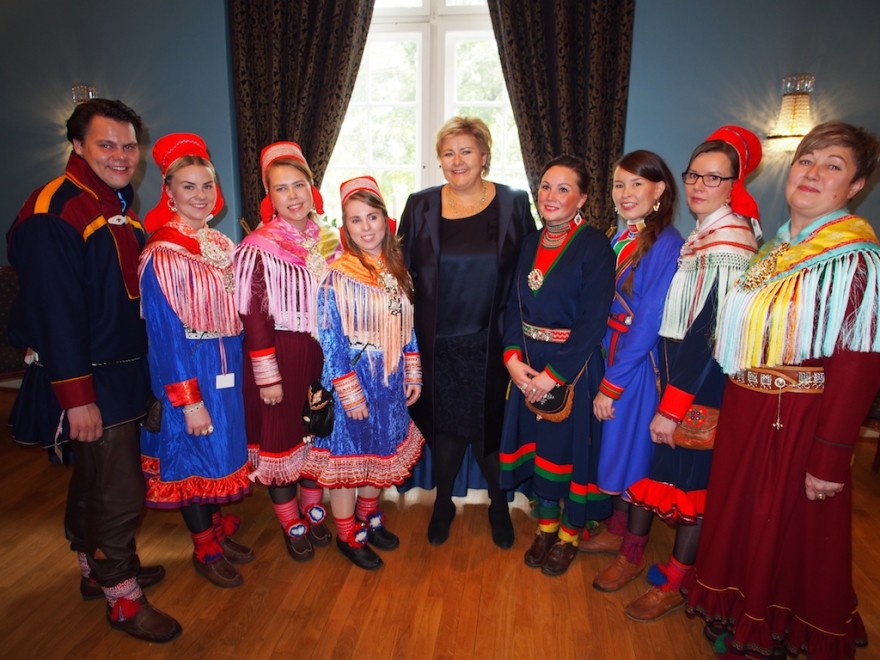 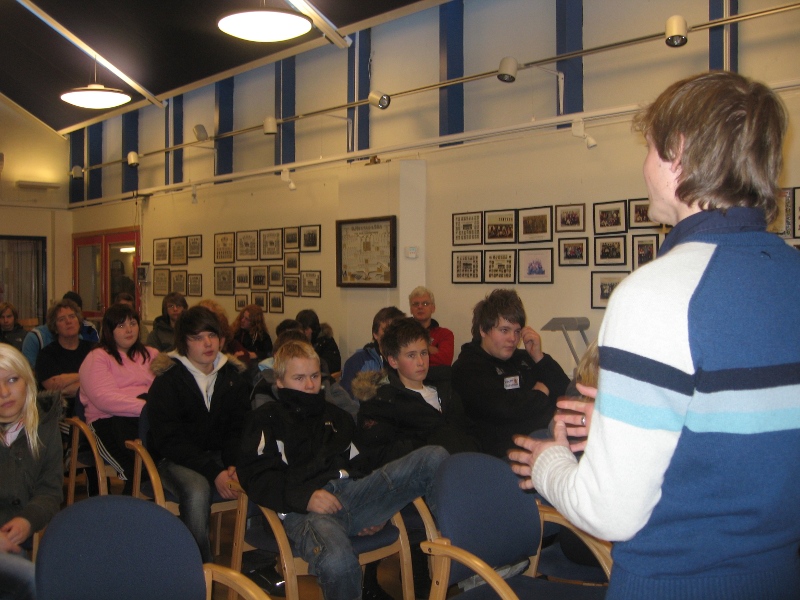 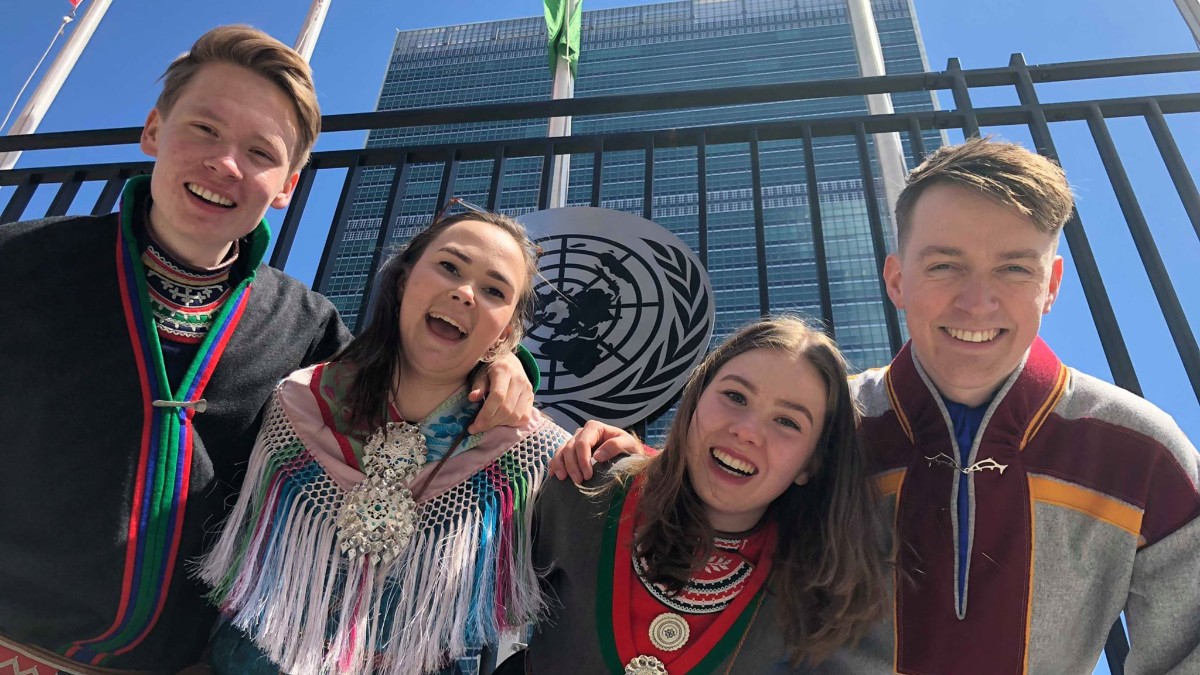 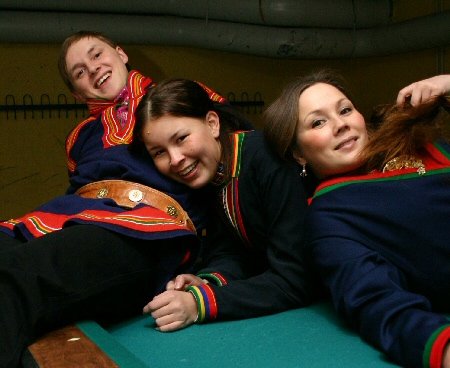 4
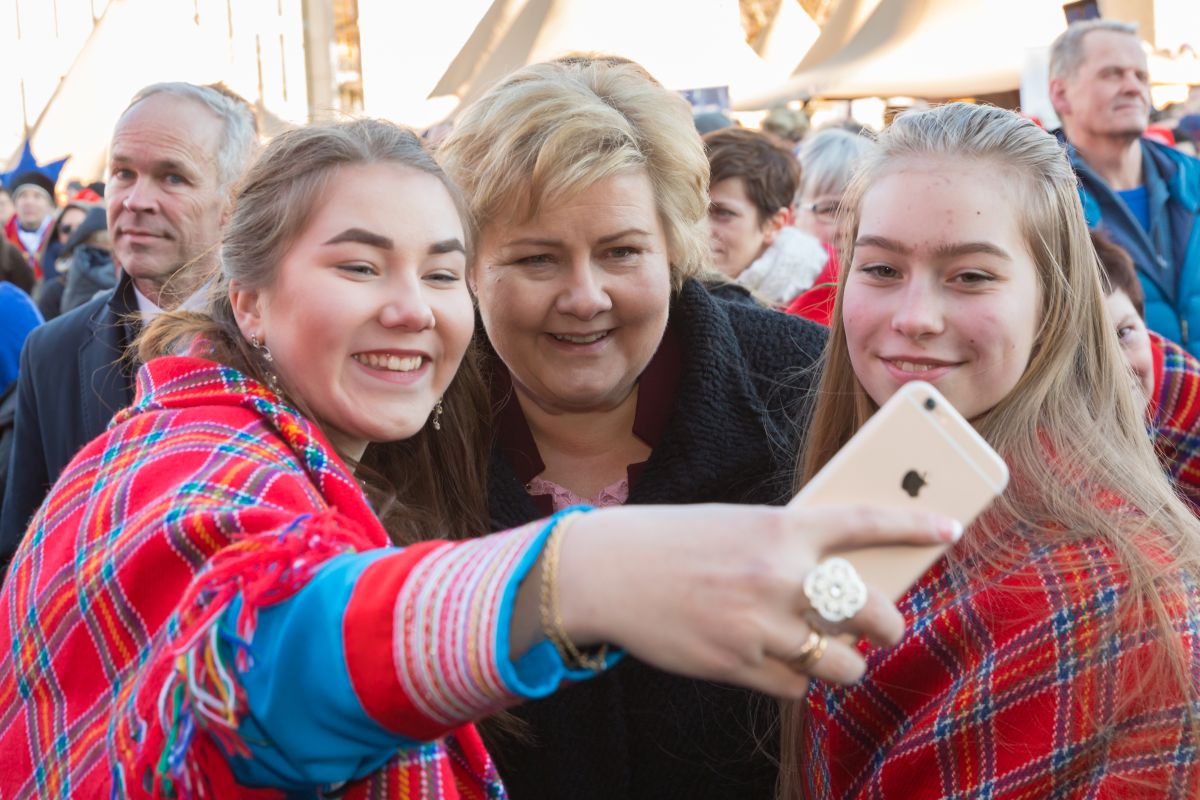 Grunnloven § 108 

Det påligger statens myndigheter å legge forholdene til rette for at den samiske folkegruppe kan sikre og utvikle sitt språk, sin kultur og sitt samfunnsliv.
5
Tusen takk for oppmerksomheten